ARC NWC Implementation team
Dr. Victoria Appleton
Research Fellow / Implementation Manager
[Speaker Notes: Title?]
Welcome to today’s discussion Today’s objectives:
What is implementation?
So many different meanings
The Implementation theories, models and frameworks we use
Examples of our work
How we can help your research
Interactive chat
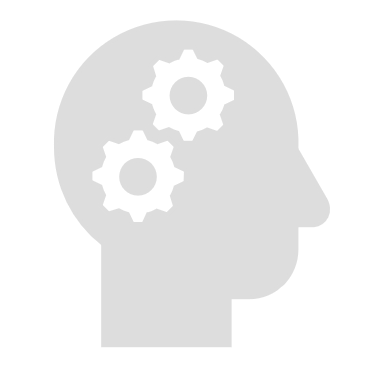 Rules and Objectives
Today’s First Topic:What is Implementation?
Implementation is not just about getting people to use something or act in a certain way.


 But what do you think it is?
Poll #1
Which of these statements best describes what you think implementation science is?
A The process of putting a decision or plan into effectB Providing the evidence needed to prove that an intervention worksC The study of methods and strategies that help move research into practice DAn activity undertaken with the objective to improve health care or services
[Speaker Notes: Correct answer:  C

FYI
A – Implementation
B – Implementation science
C – Research 
D – Intervention]
So…
The process of putting a decision or plan into effect
Providing the evidence needed to prove that an intervention works
An activity undertaken with the objective to improve health care or services
(IMPLEMENTATION)
(RESEARCH)
(INTERVENTION)
Implementation science is …
the study of methods and strategies that help move research into practice
So many words, but multiple meanings?
Intervention
An intervention is defined as “a specified set of activities designed to put into practice an activity of known dimensions” (Fixsen et al., 2005).
[Speaker Notes: In google and probably outside of the research world, an intervention means interfering, changing behaviour, inserting yourself between people to help. But what do we mean in implementation science.
So for us in implementation science, an intervention is anything that has proven feasibility, which is used within a targeted population to cause an effect. So it can be educational, guidelines, medicine, therapy, an app……For interventions to be effective, it has been persuasively argued (Fixsen et al., 2005) that the programme should be adopted with fidelity, as this ensures sustainability. This means that the programme should have the same content, coverage, frequency and duration as was intended by the designers (Carroll et al., 2007).
Key to intervention design and evaluation are the core components, which are regarded as the essential aspects of the intervention without which the practice or programme will fail to be sustainable or effective (Fixsen et al., 2005).]
What about……
Theory?

Model?

Framework?
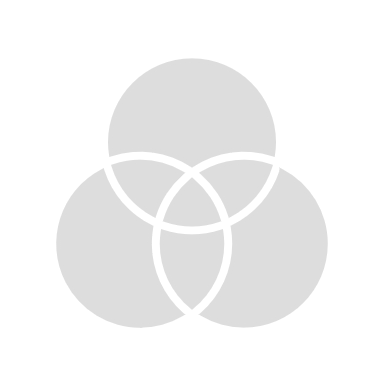 [Speaker Notes: If you’re like me, you might have a little trouble discerning your theories from your models and frameworks. That’s because while they are three distinct concepts, they are often used interchangeably.]
A theory seeks to both describe and explain. It’s the most complex and it’s testable. A theory should help you to predict and examine which factors influence your outcome.A model describes but doesn’t explain. It’s commonly used to describe, or even simplify, the process of translating research into practice.A framework describes (but doesn’t explain) factors believed to influence an outcome. It provides a big picture overview of various descriptive categories and how they might relate to one another.
Summary
Theory? Both describes and explains

Model? Only explains

Framework? Only describes
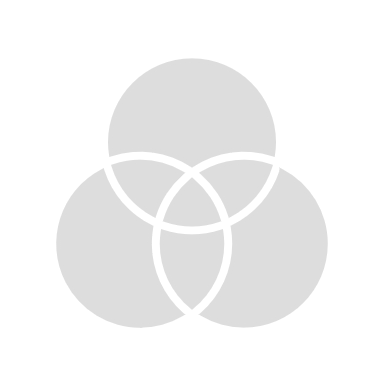 3 Overarching aims of implementation Science
Describe and guide the process of implementation


Understand and explain influences on imbedding the intervention


Guide the evaluation process
Use an implementation framework, theory, or model from the very beginning and at each stage of the process……
Poll #3
Have you heard of any of the following implementation theories/frameworks?
[Speaker Notes: Have you heard of any of the following implementation frameworks?
Consolidated Framework for Implementation Research (CFIR)
Theoretical Domains Framework (TDF)
Non-adoption, Abandonment, Scale-up, Spread, and Sustainability (NASSS)
None of the above]
Consolidated Framework for Implementation Research (CFIR)
Theoretical Domains Framework (TDF)
Non-adoption, Abandonment, Scale-up, Spread, and Sustainability (NASSS)
None of the above
Implementation theories/frameworks we use …
Consolidated Framework for Implementation (CFIR)
provides a menu of constructs arranged across 5 domains that can be used in a range of applications. It can provide a practical guide for systematically assessing potential barriers and facilitators in preparation for implementing an innovation, to providing theory-based constructs for developing context-specific logic models or generalizable middle-range theories. 

Theoretical Domains Framework (TDF)
a comprehensive, theory-informed approach to identify determinants of behaviour. Takes constructs from other theories and groups them into theoretical domains 

Non-adoption, Abandonment, Scale-up, Spread, and Sustainability (NASSS)
evidence-based, theory-informed, and pragmatic framework to help predict and evaluate the success of a technology-supported health or social care program.
[Speaker Notes: We are using frameworks to provide a big picture overview of various descriptive categories and how they might relate to one another. The CFIR, TDF, and NASSS both take on original theories and structure them into domains or constructs to provide that big picture of implementation. 
Why we decide to use one of these frameworks is dependent on the research aims and what parts of implementation of the intervention the research wants to understand.  
The CIFR focuses on answering the implementation aims of describing the process of implementation and understanding the barriers and implementation to the outcomes of the interventions implementation
The TDF focuses more on the barriers and facilitators to outcomes and also ways to evaluate the process. 
The NASSS is a new and interesting framework in terms of the way it turns the implementation science thinking on its head. It is a glass completely empty and pragmatic approach. It highlights and puts the lens on the fact that it takes 17 years to implement successfully 14% of interventions. Therefore, it really highlights the problems of the NHS and other services are funding the development of interventions, that are then proven to effect positive change, but for some reason only 14% are imbedded. The NASSS tries to evaluate the process to understand why 86% of interventions fails to reach or effect positive change on the populations that need them.
This is not due to intentional sabotage, but sometimes the organisations are not ready to change, they do not have the correct training or technology to support the intervention or staff my change or alter the process to suit a patient or community or staff existing working structures due to the belief that it is a positive change. But this is not always the case, whether it is positive or negative changes, we need to shine the light on this problem to understand and overcome or account these issues or ‘noise’ that surrounds the process.
It goes back to the toothbrush quote or that we are not robots and just because you tell people that this works, do it, it doesn’t mean it happens exactly as intended. 
So us at the ARC impact – implementation team, we strive to work with researchers to help understand and guide this process to increase the likelihood of an intervention being successfully imbedded to quickly effect positive change.]
3 Overarching aims of implementation Science
Describe and guide the process


Understand and explain influences on outcomes


Guide the evaluation process
How to apply the theories
Systematic Review
Searched existing literature to identify factors to implementation, map it according to the implementation framework, and present it in a helpful and informative way
Intervention works in one setting – roll it out in other ones
Aim to refine an intervention plan for general use and understand the different settings readiness to change and barriers to the current process.
Intervention has proven to be feasible but the appears to be struggles in it being embedded.
Evaluate the implementation process, identify the fidelity of the process and barriers and facilitators to understand what the implementation plan should be.
Using an implementation framework to map factors influencing implementation …
Quality improvement collaboratives in improving stroke care
searched existing research papers that used the quality improvement collaborative approach to drive improvements in stroke care
identified factors impacting on the implementation of improvements in stroke care noted by the authors of the existing research
mapped these to the Consolidated Framework for Implementation Research (CFIR)
allows us to present them in a helpful and informative way for planning future quality improvement activities
[Speaker Notes: Hayley’s QIC S/R]
Using an implementation framework to map factors influencing implementation …
Implementation approaches in oral care in care homes
found existing research using implementation strategies to improve oral care in care homes
looked at the implementation strategy currently used and classified the elements of the strategy and previous research strategies against the Theoretical Domains Framework (TDF)
mapped these to the Theoretical Domains Framework (TDF); 
allows us to identify the most effective implementation strategy for this area and amend future implementation plans
Understanding current organisational structure
To develop an effective structure for an organisation to work together and with external organisations in the most effective way.

NASSS can aid the development of pipelines to understand barriers to effective working within and between organisations and create the most effective plan.
Q&A
What are your own research ideas and how can we help you embed implementation in these?
[Speaker Notes: Myth busting activity – three true/false statements for individuals to answer?

What are your own research ideas and how can we help you embed implementation in these?]
Thank youplease get in touch